Agregacijska stanja
Tijela i tvari
Tijela oko nas
Tijela su sve što nas okružuje. 
Zajedničko svojstvo im je da zauzimaju neki prostor
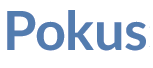 Kako se uvjeriti da je u čaši zrak?
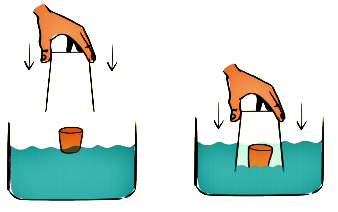 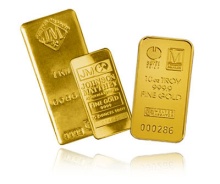 čvrsto
Zlato
agregacijsko 
stanje
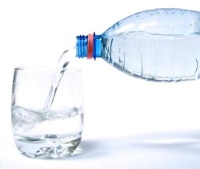 tekuće
Voda
plinovito
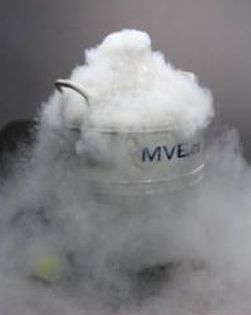 Dušik
Čvrsta tijela
Tijela stalnog oblika
Predmeti od stakla, drva, metala...
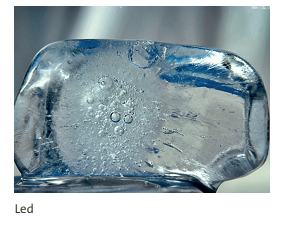 Tekućine
Tijela koja nemaju stalan oblik:
poprimaju oblik posude u kojoj se nalaze
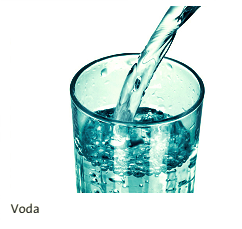 Plinovi
Tijela koja nemaju stalan oblik:
šire se prostorom u kojem se nalaze
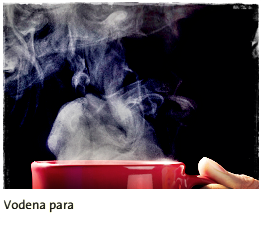 Ionizirana plazma
Tvar se ne sastoji od atoma, nego od razdvojenih elektronai atomskih jezgara ili od iona.
Nalazi se u  unutrašnjosti zvijezda gdje temperatura iznosi na milijune Celzijevih stupnjeva.
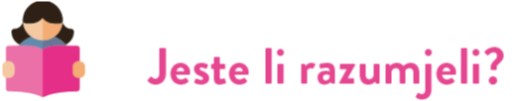 Koje je zajedničko svojstvo svih tijela?
Koje vrste agregacijskih stanja tijela razlikujemo?
Zašto čvrsta tijela imaju određeni oblik i volumen?
Zašto tekućine imaju stalan volume, ali ne i oblik?
5.   Zašto plinovi popunjavaju svaki prostor u kojem se nađu?